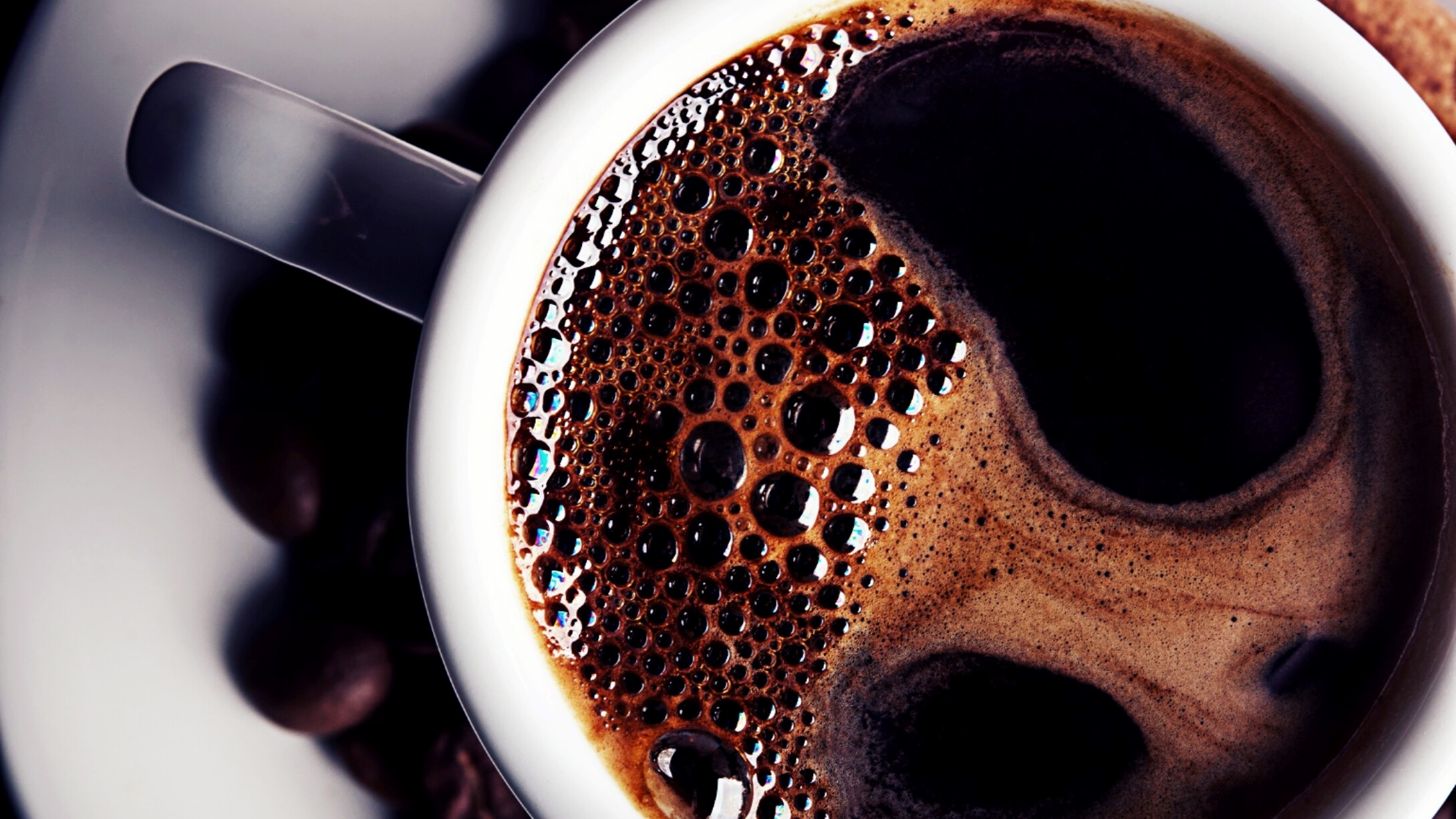 SoTL Workshop: Getting started with SoTL
[Speaker Notes: SH]
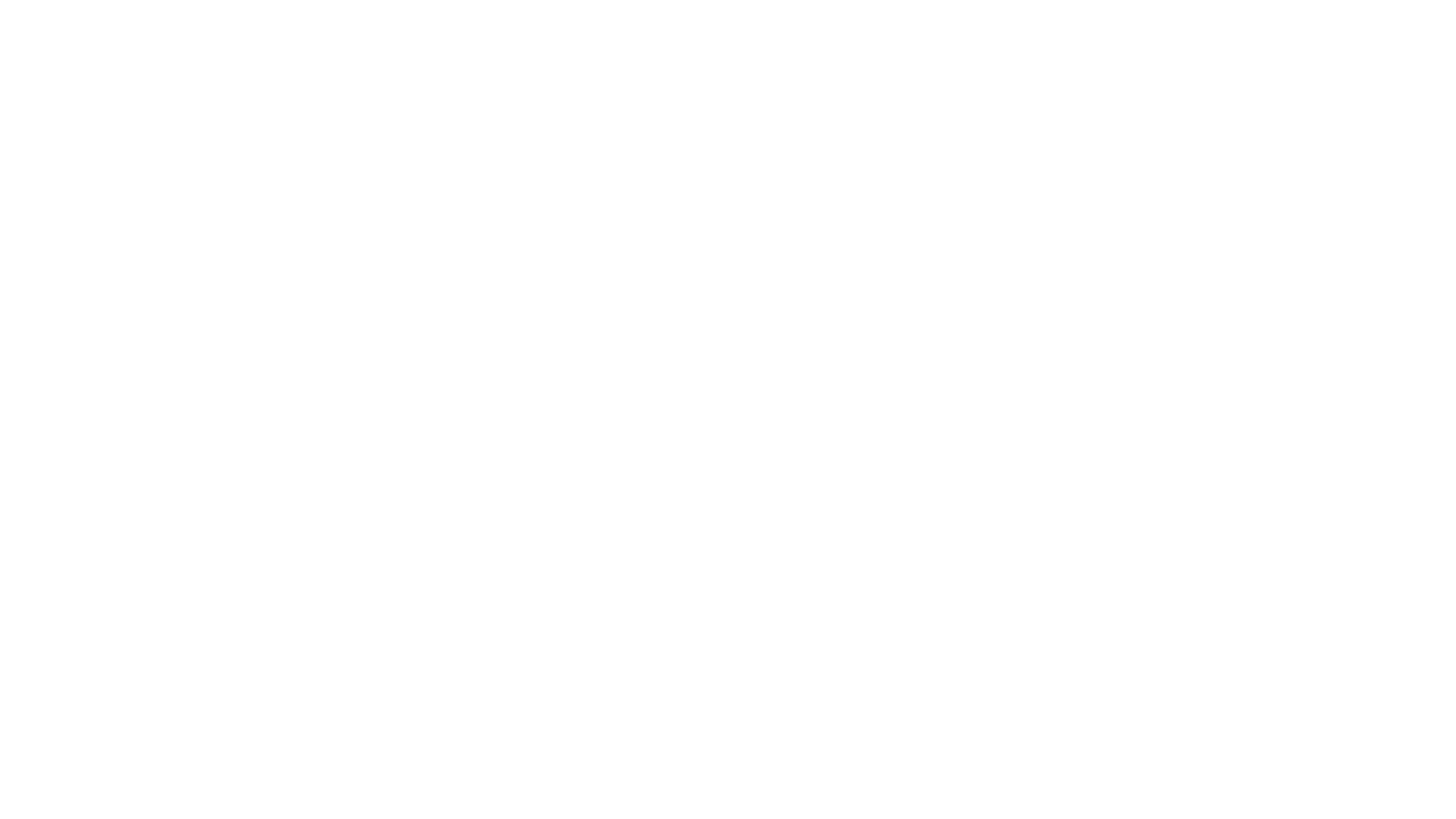 SH
Today’s Sessions
Welcome
Networking and focussed discussions
Break
SoTL writing goals workshop
BD
[Speaker Notes: SH]
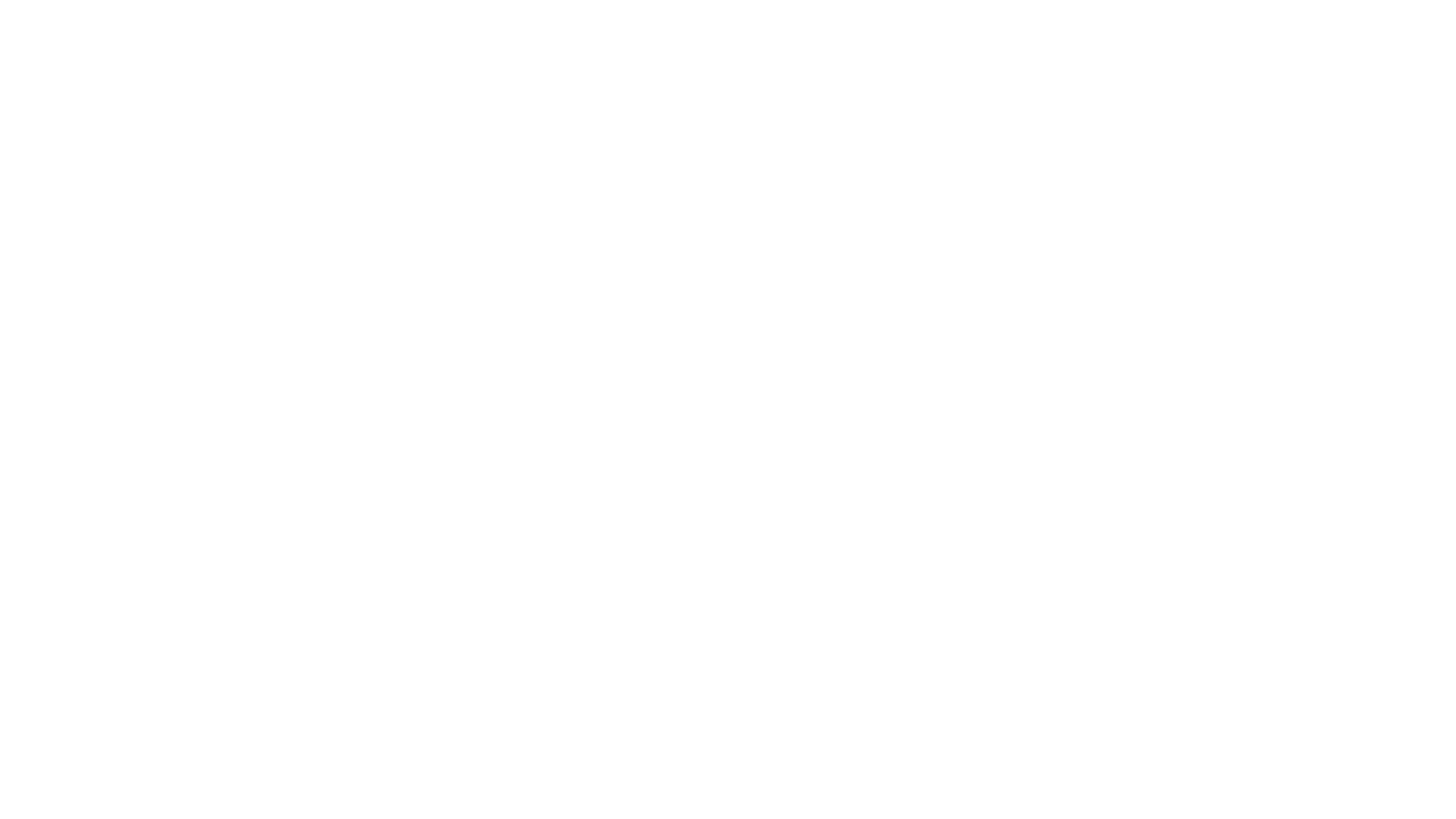 BD
What is SoTL?
BD
[Speaker Notes: NT/BD]
BD
UofG Definition
“…output is increasingly characterised by scholarship, i.e. work that relates to the study and practice of learning and teaching within an HE setting.” 
“Scholarship of learning and teaching [that] can include disciplinary research where the research demonstrably influences pedagogy and assessment design.”
More here: https://uofgsotl.blog/home/about-sotl/
BD
[Speaker Notes: NT]
NT/BD
Three aspects:
concerned with matters of teaching and learning in higher education context
Public
subject to peer feedback (or peer-review)


What is SoTL? - Center for Engaged Learning
CL
[Speaker Notes: NT]
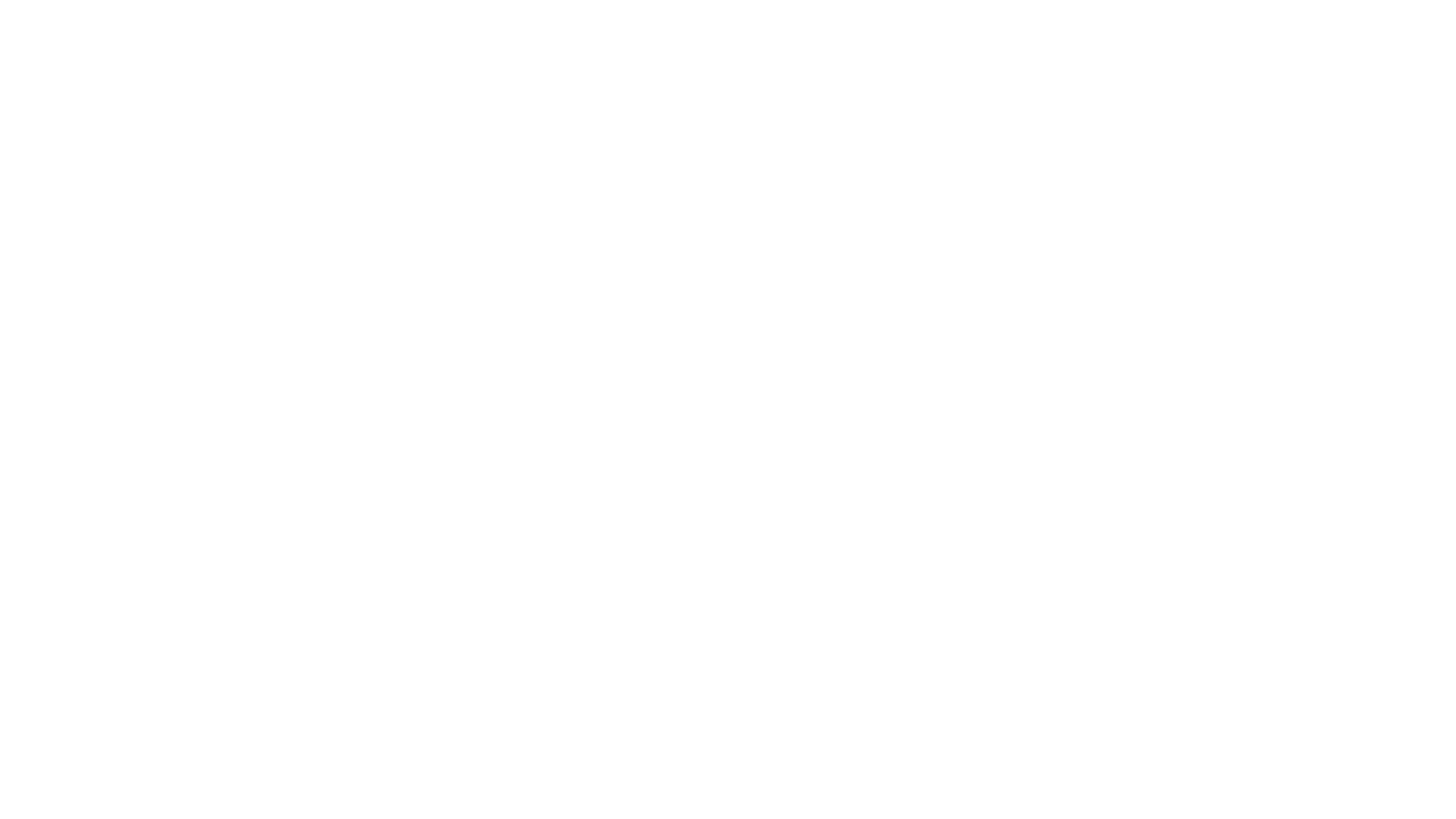 CL
Who we are
CL
[Speaker Notes: CL]
Who Are We?
CL
SenSEI Group
Interdisciplinary group of academics (all colleges)
All SoTL focussed
Various career stages
FD
[Speaker Notes: CL]
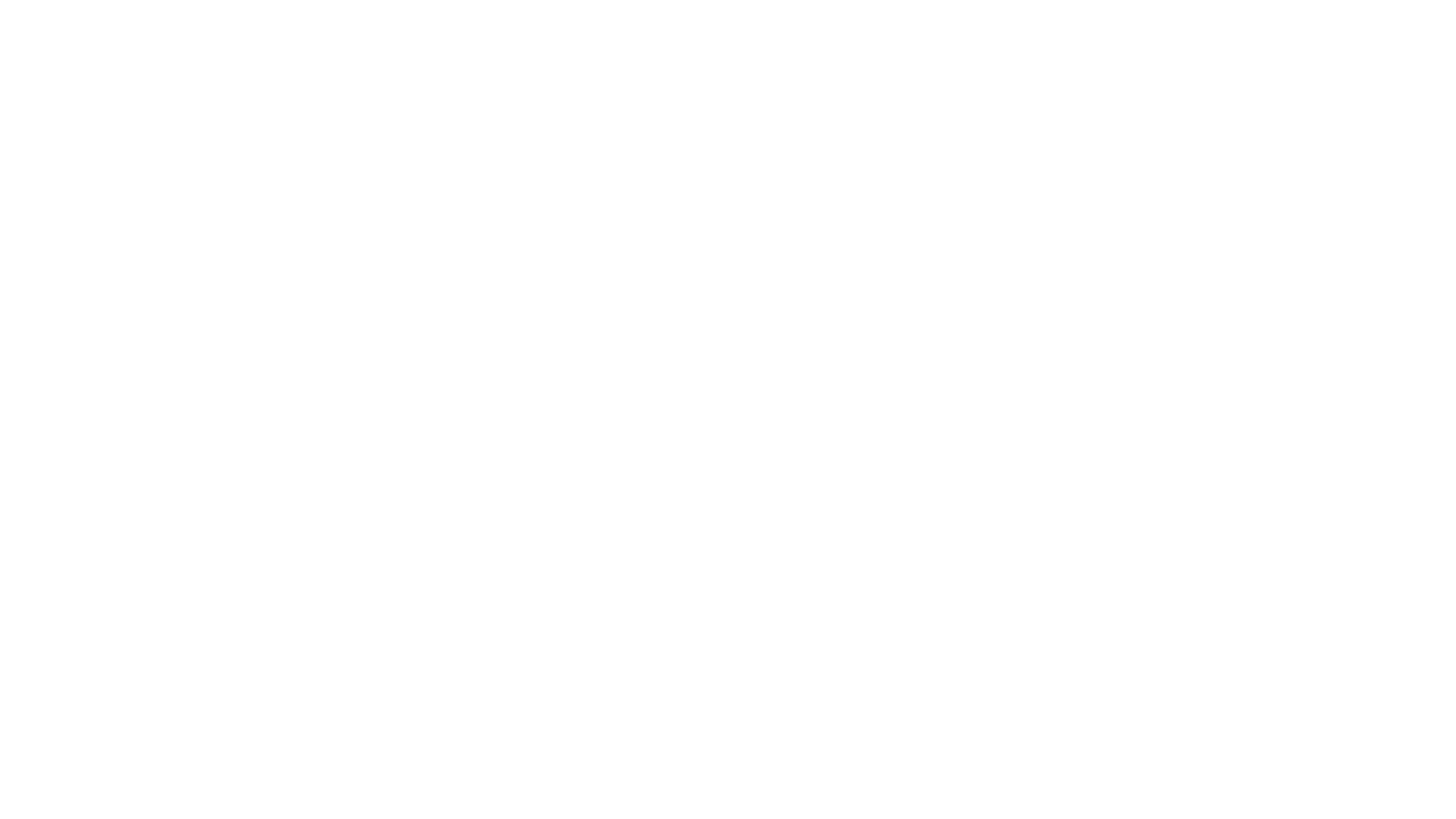 FD
How it all began
Coming together with a shared problem
The first discussion—problems with getting ethical permission for SoTL studies
Moved into regular discussions where we reflect on our practice and from that have begun to enquire in a scholarly way about our identity as academics on a teaching track
"reflect" and "enquire" are two key scholarly activities
(Stenhouse, L. 1975)
LS
[Speaker Notes: FD]
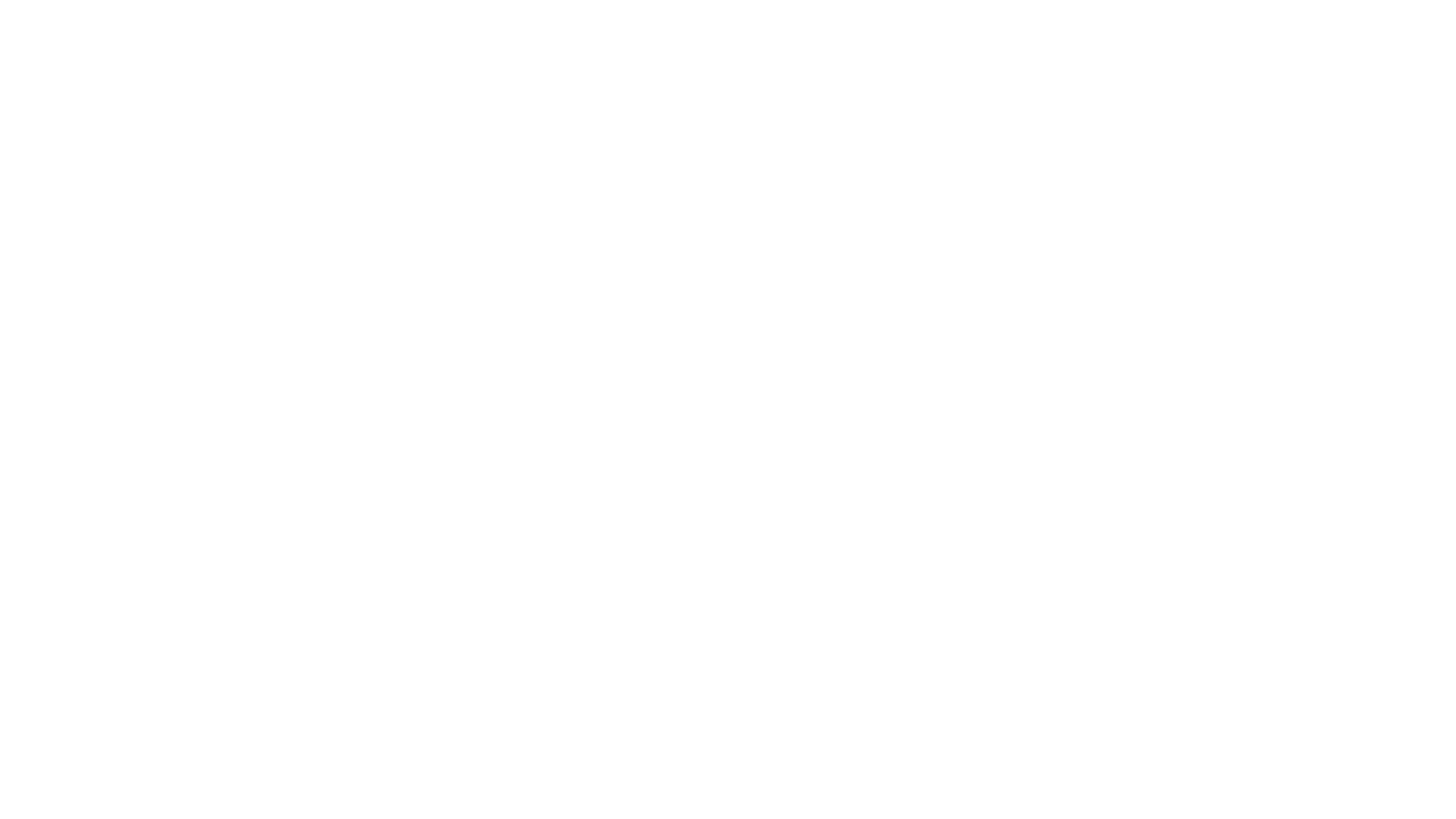 LS
What we have done
‘Unconference’ 2021
12 days of Christmas 2021 blog and Twitter campaign
Blog post
#LoveSoTL
Currently seeking to publish our work as autoethnography
Identified 9 themes
Sub-categorised into 3 papers
Working on first subtheme
NT
[Speaker Notes: LS]
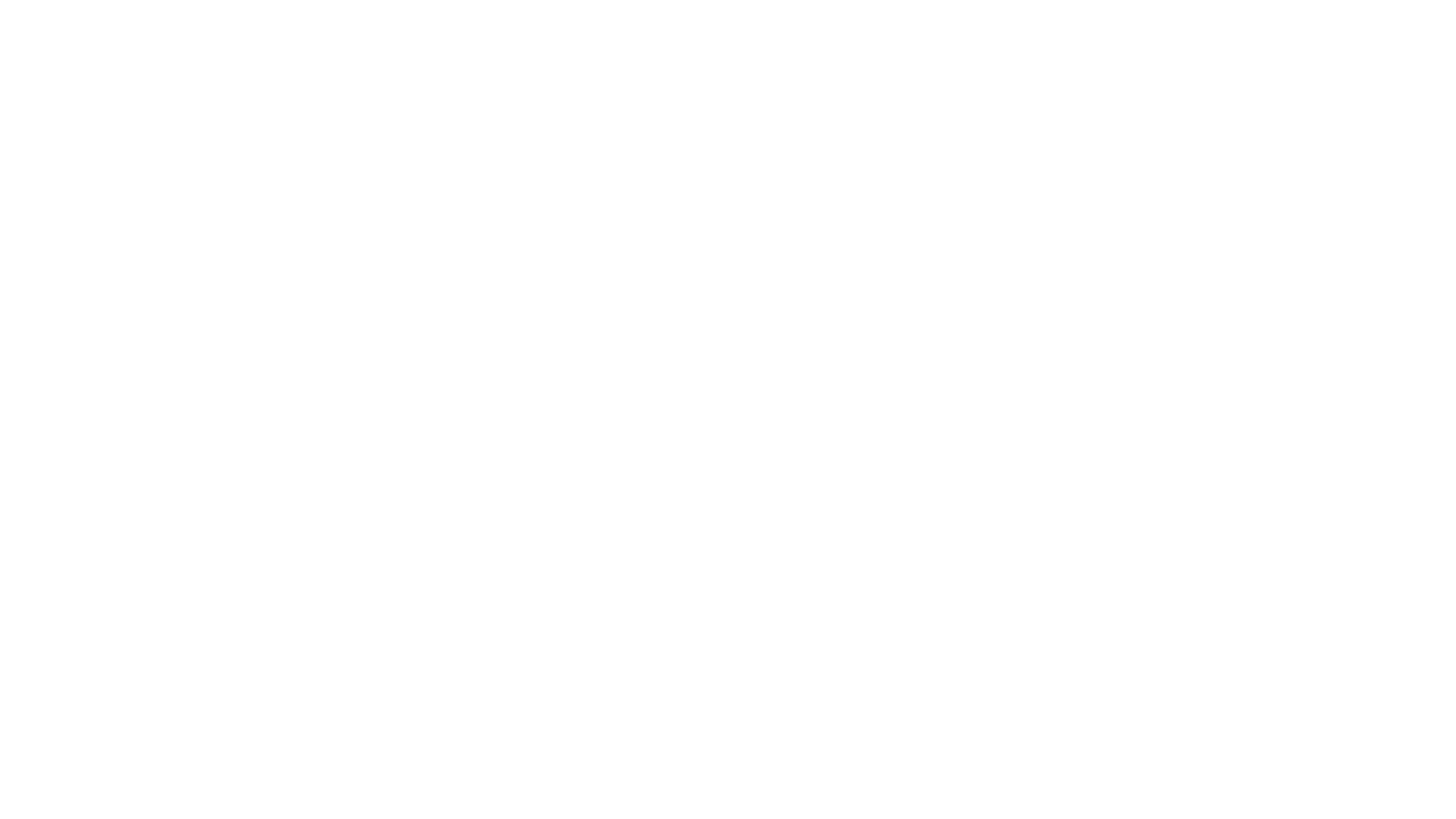 NT
Over to You
NT
Networking and Focussed Discussions
10:15-10:45: networking and focussed discussions
Finding a Topic & Defining Research Questions 
Ethics 
Methods 
Writing up 
Dissemination 
10:45: Final Thoughts 
10:50-11:00: Comfort Break
11:00 – 12:00 SoTL Workshop 2
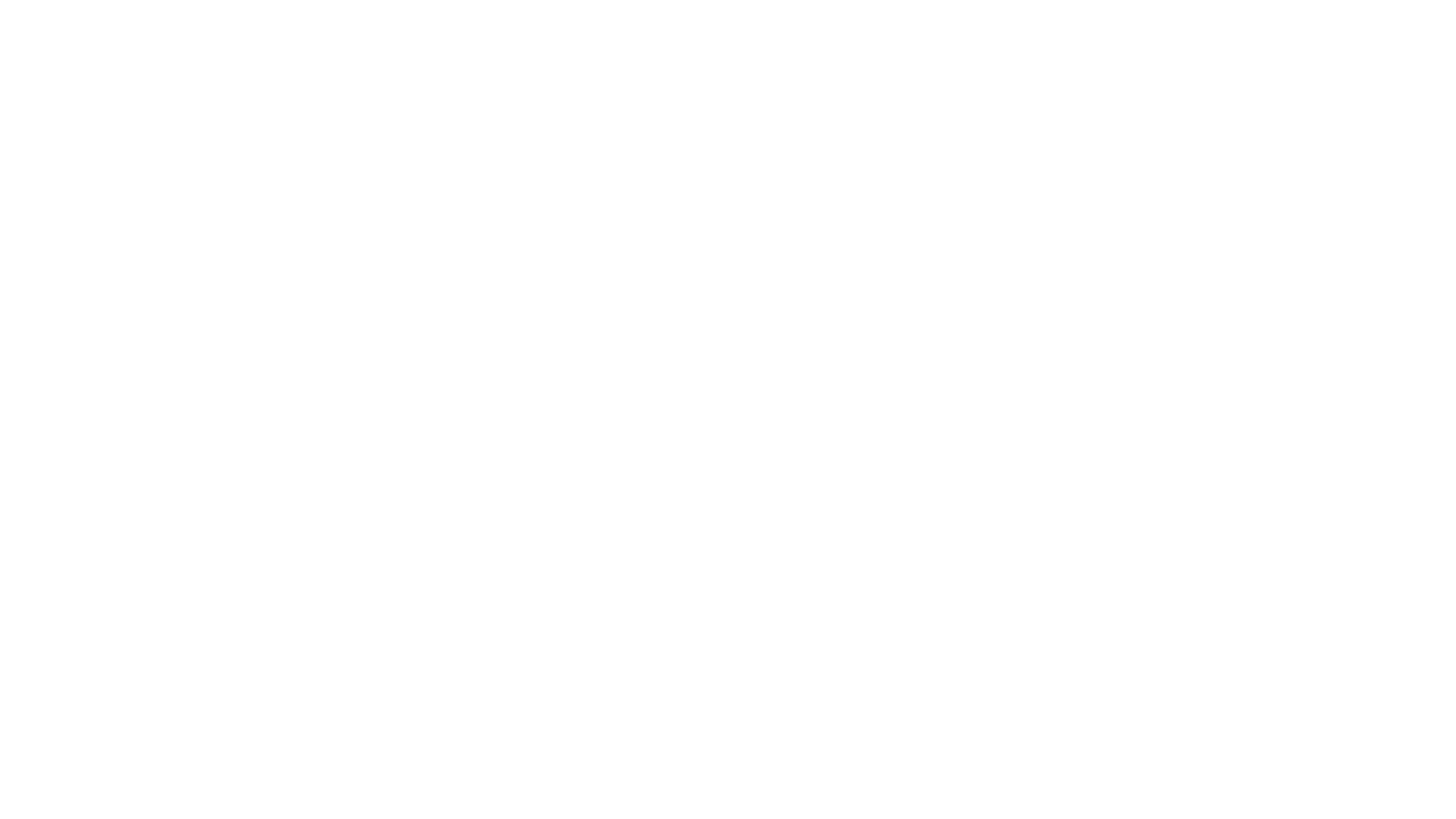 Signposting
Come and find us
SoTL Network Teams (open to all staff)
Write and Shine: sessions every Friday 9-12 hosted by members of SoTL network in the SoTL Network Teams
Monthly Network Meetings in Remo
UofG SoTL Blog
CPD SoTL Events
Twitter
SoTL Network
Good Practice